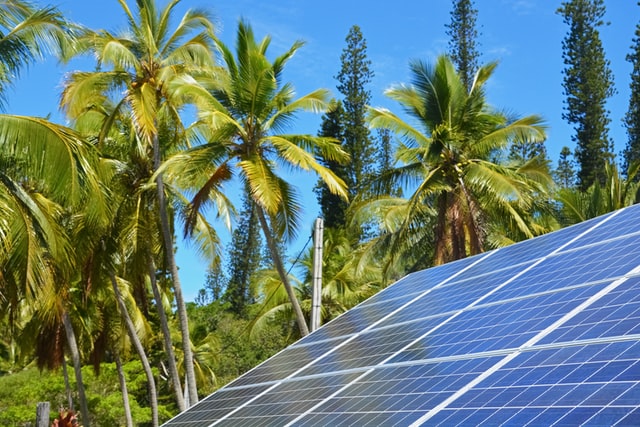 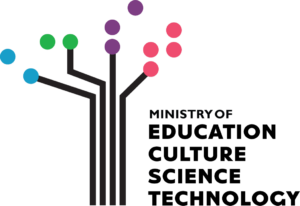 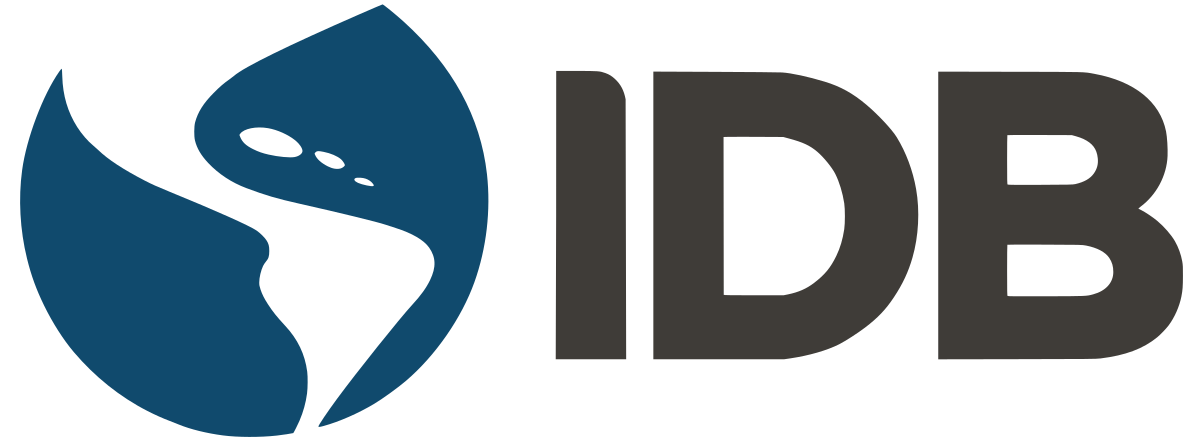 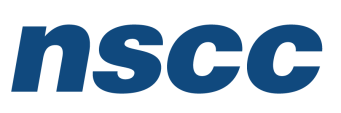 Design and Implementation of Pilot of a TVET Renewable Energy Course
DELIVERABLE #5 - TRAINING COURSES & PROFESSIONAL DEVELOPMENT
Session 31 (07 October 2022) – C09 Electricity and Circuits 2
Topics
Understand the battery as a source of electricity.
Understand series and parallel connections for batteries.
Describe the different types of batteries used in RE systems.
Understand magnetism, motors and generators.
Understand how the electric grid operates related to small RE systems
2. Term 2 Course Introductions
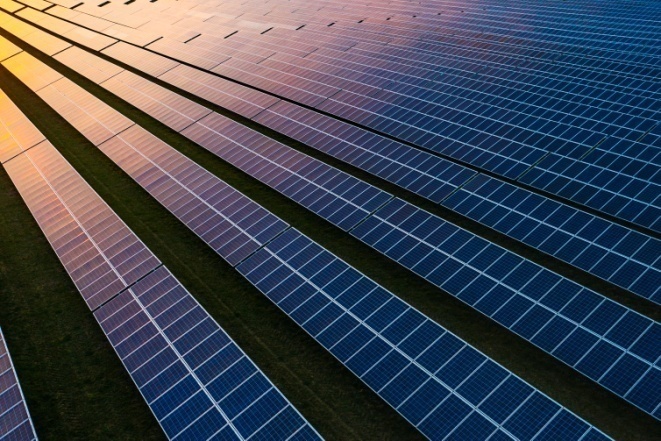 C 09: Electricity and Circuits 2
Elec. Cir. 2 (in Calendar Table)
Introduce the battery as a resource of stored electricity 
Series & parallel connections for batteries & PV panels 
List the types of batteries  
Understand magnetism, motors and generators
Introduce alternating current (AC), voltage, and power
Understand types of wire and cable
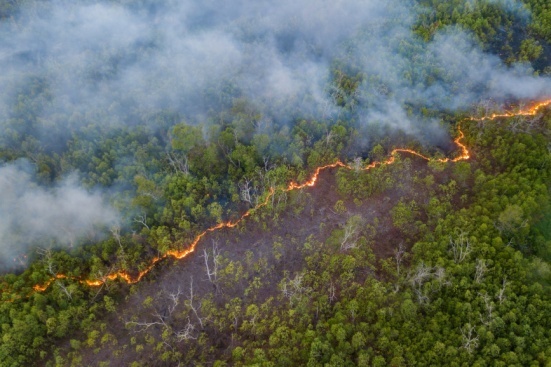 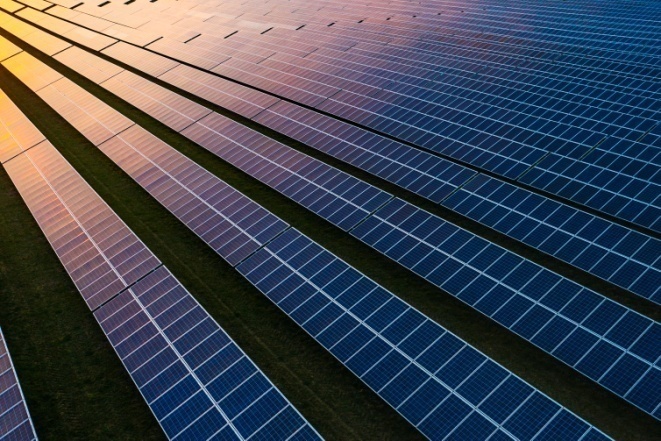 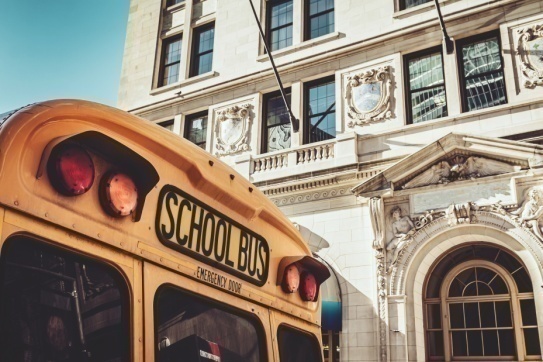 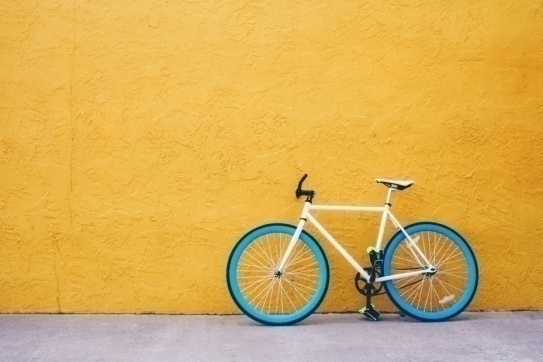 2. Term 2 Course Introductions
C 09: Electricity and Circuits 2 
Examples of anticipated outcomes after course completion
Review & identify, existing & potential, wire & cable sizes 
Review & identify from drawings and at a customer’s house, the battery type(s) with connections to PV panels  
Demonstrate understanding of how direct current from a PV panel source can become alternate current in a home Plan and use portable generators at customer’s home
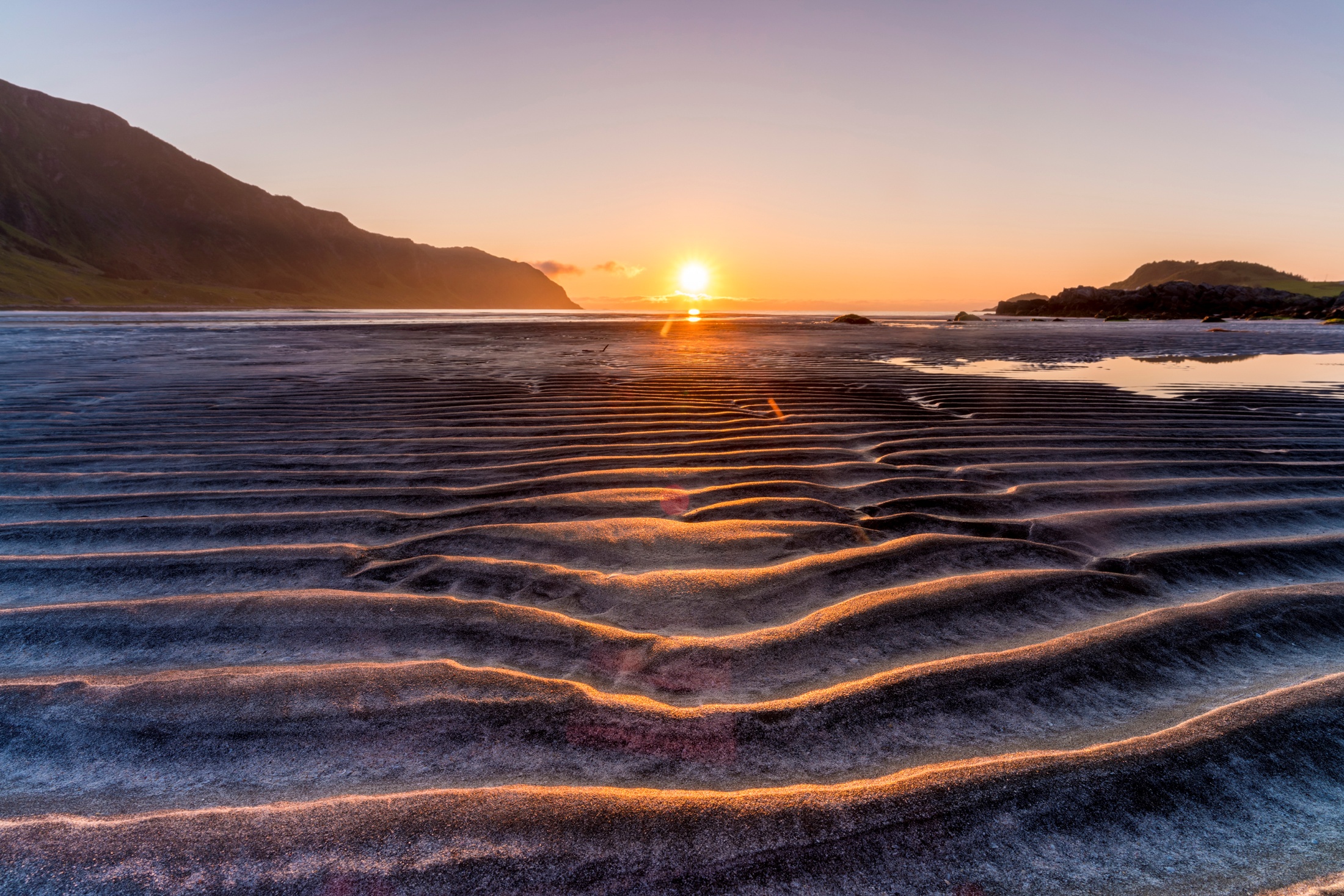 2. Term 2 Course Introductions
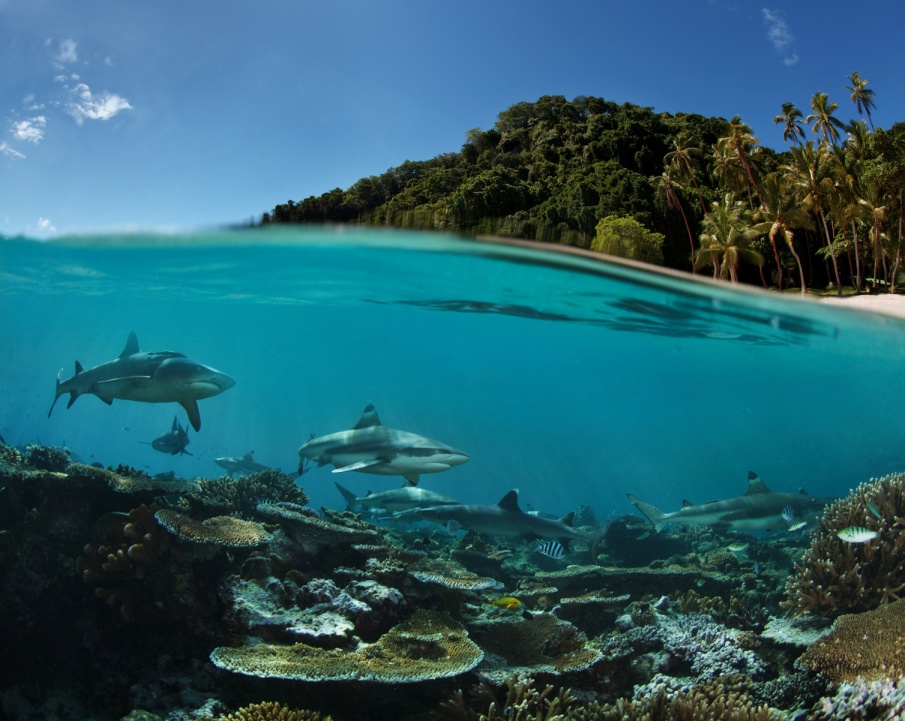 C 09: Electricity and Circuits 2 
Instructor Comments? 
Instructor Discussion?
Instructor Suggestions?   
“Real World” Applications?
Relevancy
Understanding the impact of electrical 
To promote an engineering mindset
Why Batteries?
Terminology
Cycle – a complete discharge and recharge of the battery
Cycle life – the quantity of cycles the battery can endure
Capacity – amount of energy stored measured in Watt-hours
Specific gravity – ratio of density to a reference material
Terminology
Self-discharge - how much the battery discharges without load
Gassing – when charging is faster than absorption, which produces heat
Thermal runaway – When a battery charges too fast and generates excess heat
Sulfation – excess buildup of lead sulfate to plates
Equalization – A process to decrease sulfation on plates
Terminology
Peak load – the power required to start the load
Average load – the power it takes to keep a load running
Duty Cycle – also called depth of discharge
Inverter – converts DC to AC
What is a Battery?
An electrochemical energy storage
Converts chemical energy to electrical energy
Has a positive and negative terminal
Parts of a battery
This Photo by Unknown Author is licensed under CC BY
Types of Batteries
Lead acid
Flooded 
Sealed 
Lithium
Lithium-ion
Lithium-Iron-Phosphate
Flooded Lead Acid
Wet cell
Cheap
Requires ventilation
Low depth of discharge (DoD) @ 50%
Upright storage
Low cycle life
Requires regular maintenance
Absorbent Glass Mat (AGM)
More expensive the lead acid
Cheaper than lithium
Capable of 80% DOD
Maintenance free
Low cycle life
Lithium-Ion
Requires little maintenance
Expensive
Higher energy density (150-200 Wh/kg
High depth of discharge
Little thermal protection
Lithium Iron Phosphate (LiFePO4)
Requires little maintenance
Expensive
High energy density (90-120 Wh/kg)
High depth of discharge
Safer from thermal runaway
Thermal Runaway
Questions?
Connections
Series
Parallel 
Series-parallel
Rooftop Trainer
To Lab High Voltage Trainer
Trenched conduit
AC Disconnect
240 VAC
< 10 amp
μ inverter
PV 1: 60 cell
250 – 350 W
PV 2
μ inverter
PV 3
μ inverter
PV 4
μ inverter
μ inverter
PV 5
PV 6
μ inverter
Terminator
Rooftop Trainer
To Lab High Voltage Trainer
Trenched conduit
DC Disconnect/
Combiner
150 DC
Circuit Breakers
PV 1: 60 cell
250 – 350 W
PV 2
PV 3
PV 4
PV 5
PV 6
Magnets
X
·
Induced Voltage
Voltage is induced when conductors cut lines of flux.
Green arrow shows direction of conductor movement.
Dot and X show direction of current caused by voltage.
No voltage is induced when conductors move parallel
to the to the lines of flux.
Sine Wave Generation
Sine Wave
Voltage Generation
Questions?
Power Generation
A hydroelectric turbine converts the kinetic energy to electricity
Power Generation
Power Generation
Power Generation
Line 1
Phase 1
Phase 2
Line 2
Phase 3
Line 3
Delta Connections
Delta-Connected Load
Delta-Connected Source
Each load resistor will be 
connected to one of the phases.
The sum of the instantaneous
phase voltages equals zero.
For the delta-to-delta connection, Vline  =  Vphase =  Vload.
For the delta-to-delta connection, Iline =  1.732 Iphase =  1.732 Iload.
Line 1
Line 2
Phase 1
Phase 2
Phase 3
Line 3
Wye Connections
Wye-Connected Source
Wye-Connected Load
For the wye-to-wye connection with a balanced load:
I line  =  Iphase =  Iload.
Vline =  1.732 Vphase =  1.732 Vload.
There is no voltage between the source and load star-points.
Electric Motor
Like a generator
Uses electricity to provide drive load
Questions?